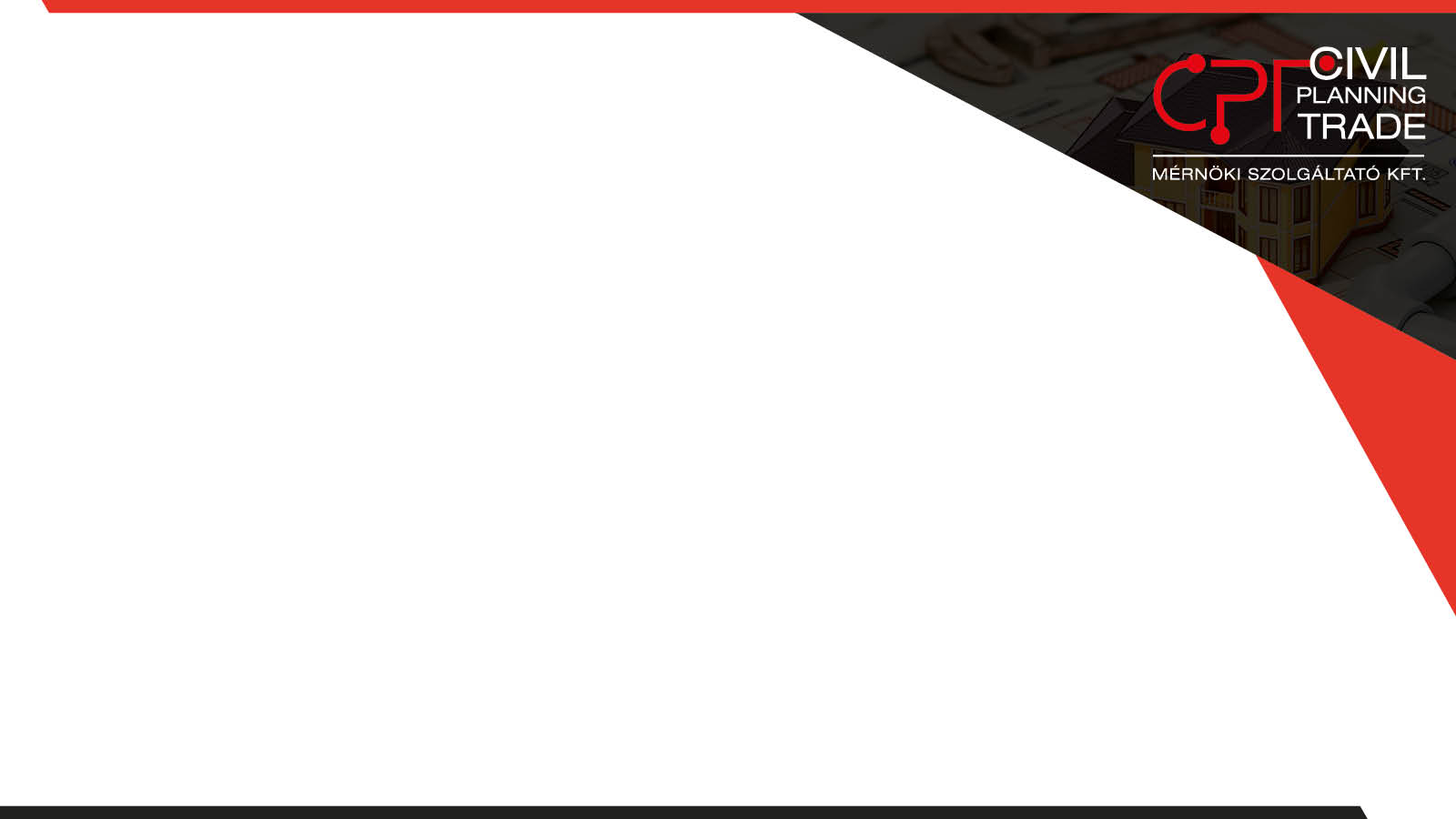 2025/MA/TÁVHŐ/01PÁLYÁZATElőkészítői tapasztalatok
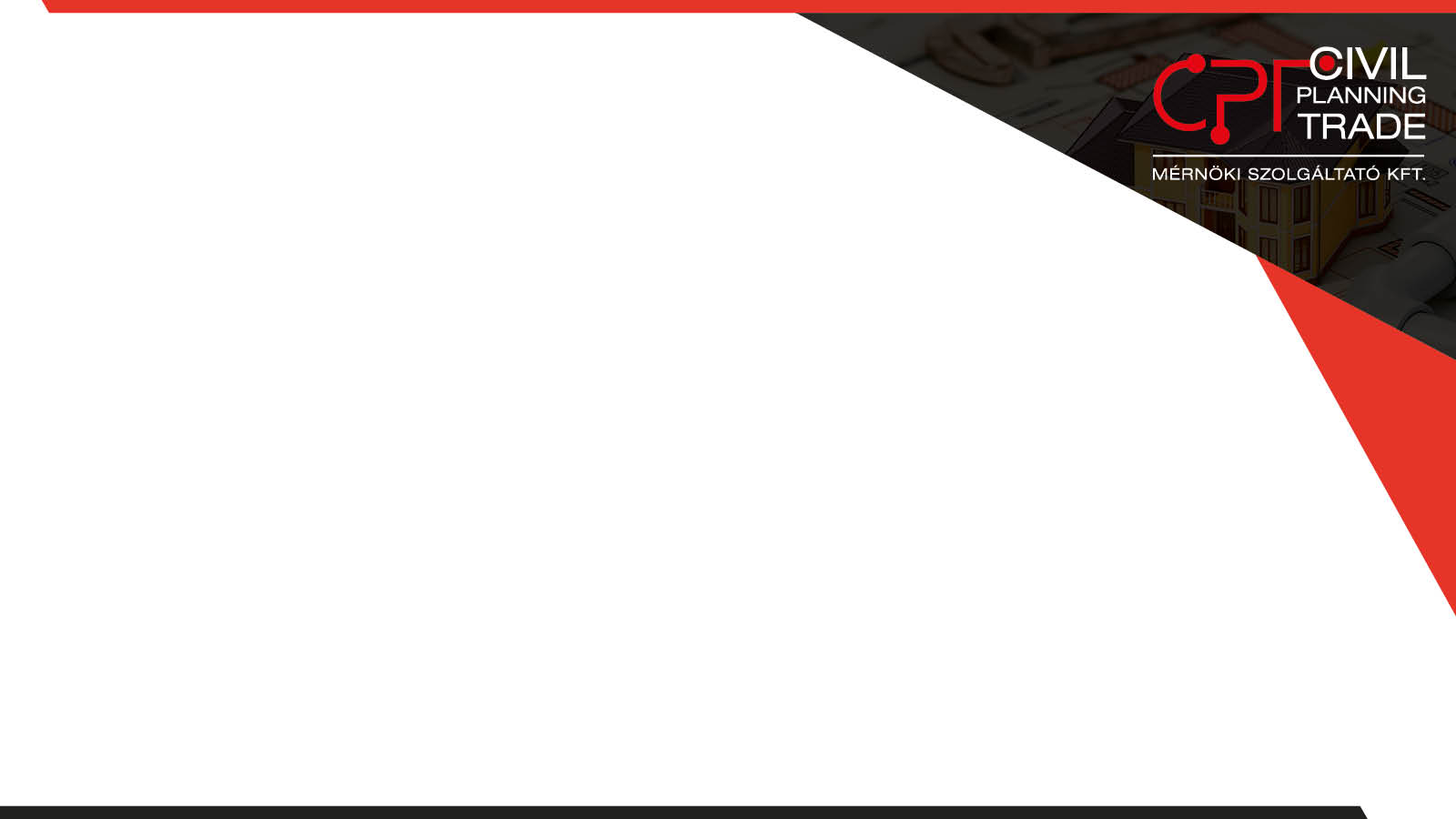 PÁLYÁZATOK ELŐKÉSZÍTÉSE
Projektötletek
Hatástanulmányok, energetikai számítások, 
Pályázati feltételeknek megfelelő projektek összeállítása
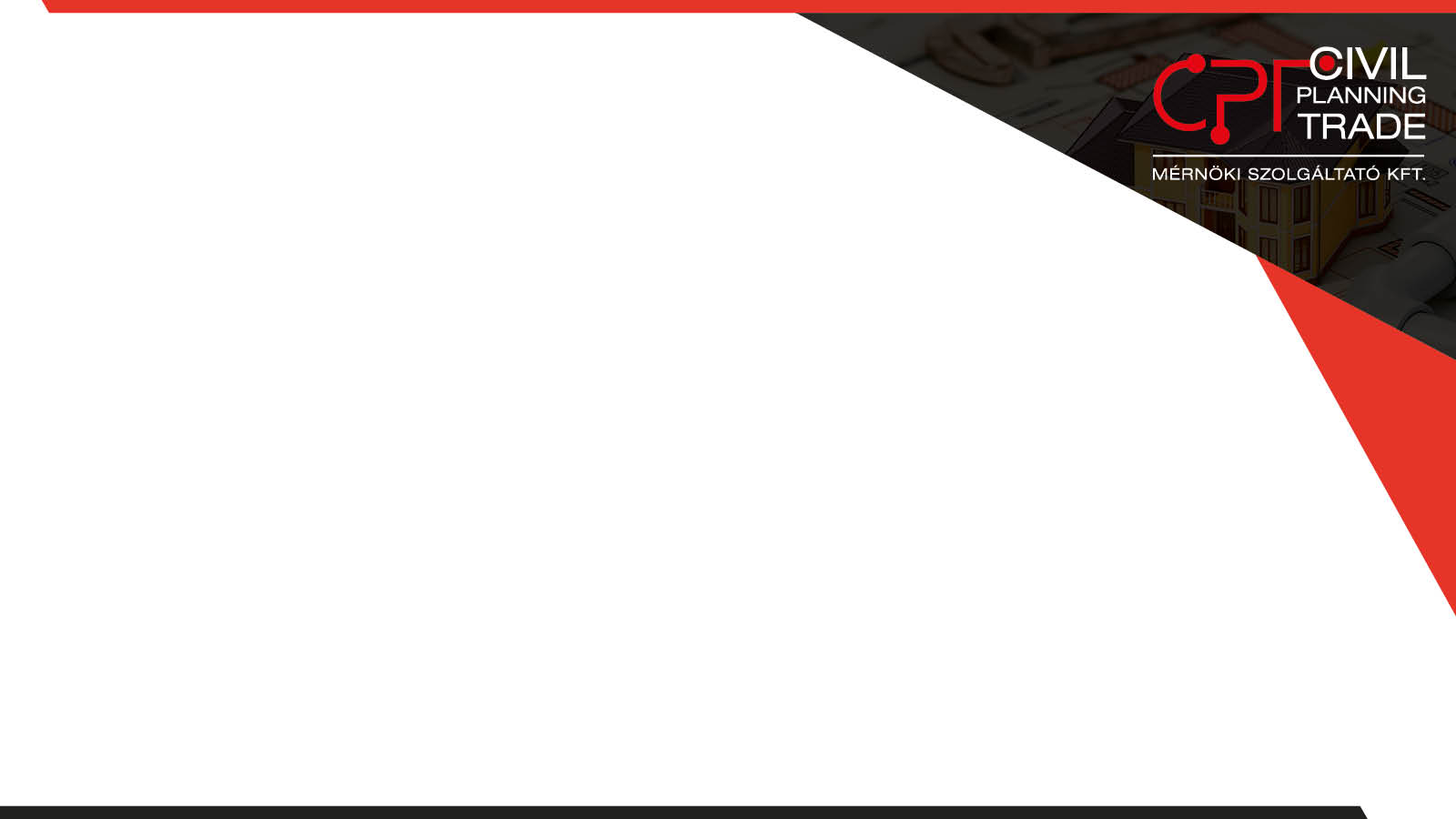 PÁLYÁZATI FELTÉTELEK
Támogatható tevékenységek
a) Szolgáltatói hőközpontok szétválasztása, felhasználói hőközpontok korszerűsítése.  
b) Primer távhővezetékek cseréje (ideértve a hő infrastruktúra részét képező üzemviteli és tartószerkezeti elemeket is), illetve föld feletti távhő vezeték hőszigetelése, föld alá helyezése (közvetlenül földbe fektetett, előre szigetelt vezetékekkel). 
c) Hőtároló létesítése és távhőrendszerre csatlakoztatása. 
d) Távhőrendszerek fejlesztése megújuló és/vagy megújulóból származó maradékhő alapú hőforrások energia betáplálási lehetőségeinek megteremtése, illetve javítása érdekében a hőátadási határig, de legfeljebb a hőtermelő telekhatárig.
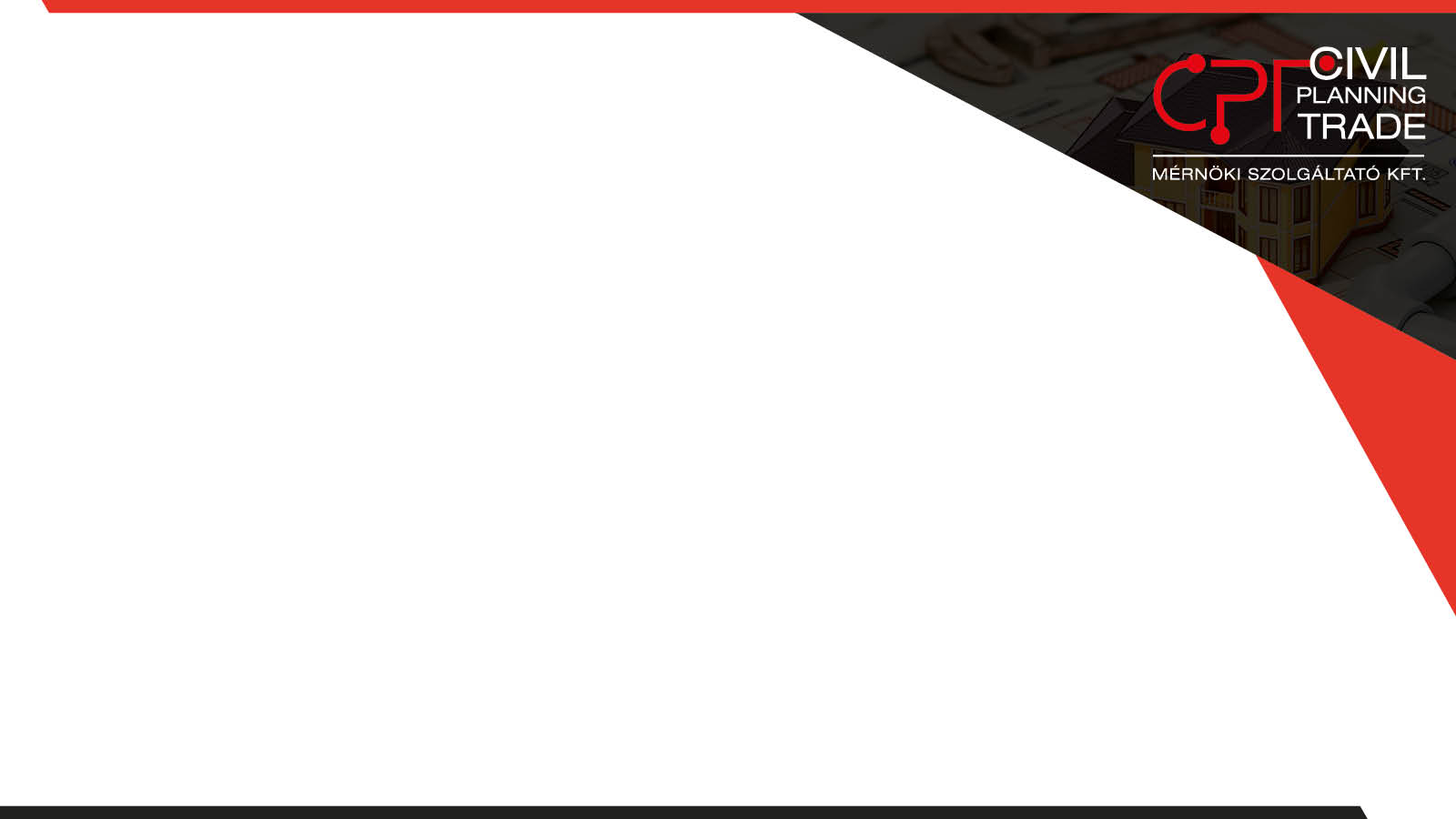 PÁLYÁZATI FELTÉTELEK-Támogatási lehetőségek
Természetes monopóliumra visszavezethető támogatás.
Az, hogy a magyar távhőrendszer természetes monopóliumnak minősül-e, és hogy alkalmazandók-e rá az uniós állami támogatási szabályok, az Európai Bizottság állásfoglalásától függ. 
NYILATKOZAT - természetes monopóliumra visszavezethető támogatásról a TÁVFŰTÉSI RENDSZER INFRASTRUKTÚRÁJÁNAK KORSZERŰSÍTÉSE ÉS FEJLESZTÉSE című, 2025/MA/TÁVHŐ/01 kódszámú Pályázati Felhívás keretében.
a) a fejlesztendő infrastruktúra nem áll közvetlen versenyben más azonos szolgáltatású infrastruktúrával (azaz a fejlesztendő infrastruktúrát nem lehet gazdaságosan újból előállítani, és ezért a már működő üzemeltetőn kívül más üzemeltető nem nyújt szolgáltatást); 
b) az adott ágazatban az alternatív finanszírozás a hálózati infrastruktúrában a hálózati finanszírozás mellett jelentéktelen; 
c) a fejlesztendő infrastruktúrát nem úgy tervezték, hogy egy adott vállalkozást vagy ágazatot szelektív előnyben részesítsen, hanem a társadalom egésze számára nyújt előnyöket; 
d) a fejlesztendő infrastruktúra kiépítéséhez és/vagy üzemeltetéséhez biztosított finanszírozás nem kerül felhasználásra más gazdasági tevékenységek keresztfinanszírozására vagy közvetett támogatására, ideértve az infrastruktúra üzemeltetését is.

Tudomásul veszem, hogy amennyiben a részletes indoklás alapján a Támogató úgy ítéli meg, hogy a megítélt támogatás nem természetes monopóliumra visszavezethető támogatás, abban az esetben a megítélt támogatás visszafizetése válhat szükségessé.

Mikor ellenőrzik? 
Milyen feltételek alapján történik a döntés?
A támogatáshoz kapcsolódó iratokat az odaítélést követő 10 évig meg kell őrizni, és ilyen irányú felhívás esetén a Kedvezményezett köteles azokat bemutatni.
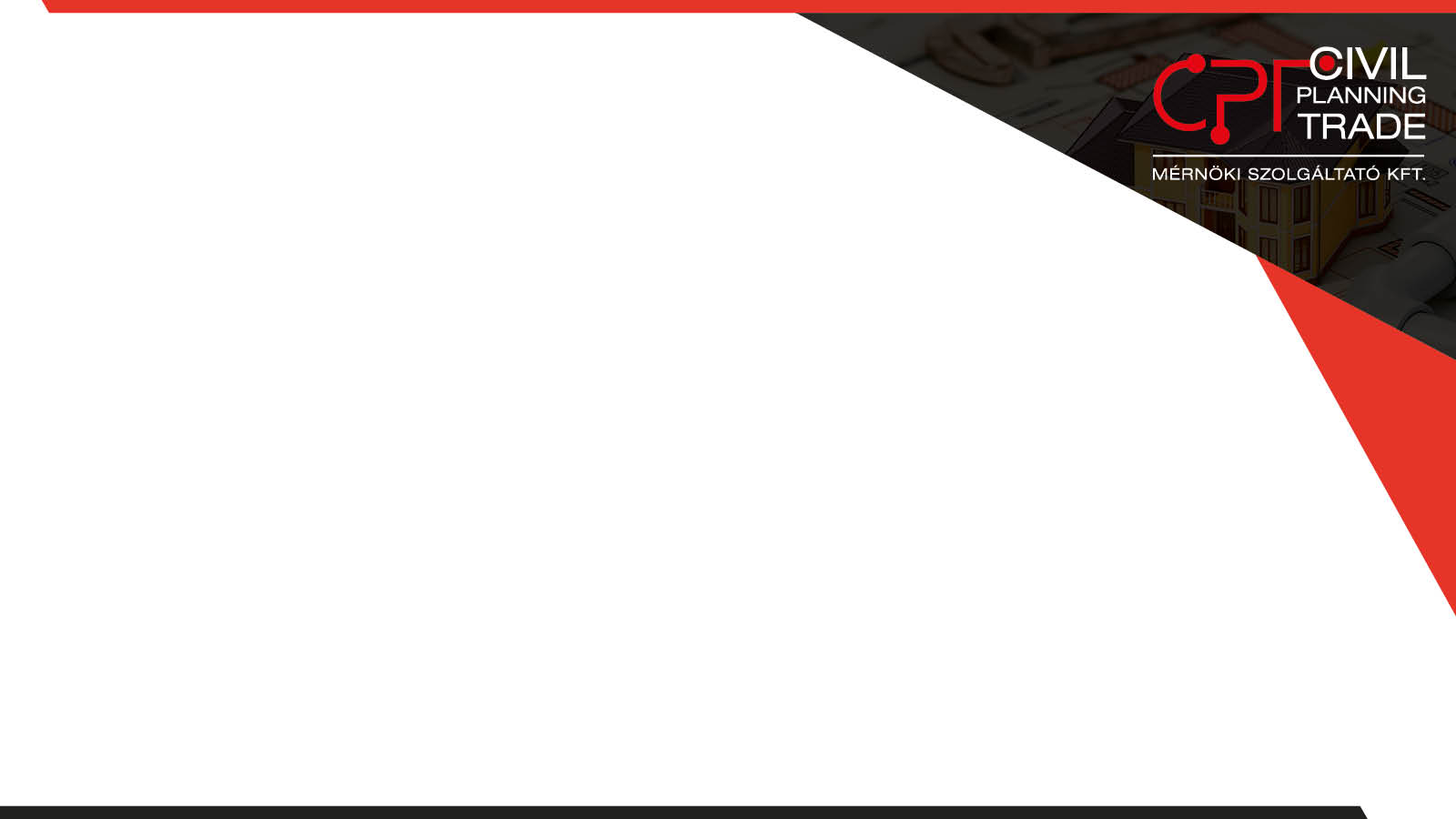 PÁLYÁZATI FELTÉTELEK-Támogatási lehetőségek
Energiahatékony távfűtéshez és távhűtéshez nyújtott beruházási támogatás a 651/2014/EU bizottsági rendelet 46. cikke alapján
Távhőszolgáltató engedélyesként a pályázat benyújtásakor a társaság az EURÓPAI PARLAMENT ÉS A TANÁCS (EU) 2023/1791 IRÁNYELV 26. cikk (1) bekezdése alapján hatékonynak minősül, melynek értelmében a hatékonyabb primerenergia-fogyasztás biztosítása és a megújuló energiák fűtés- és hűtésszolgáltatásban képviselt, a hálózatba táplált arányának növelése érdekében a távfűtési és -hűtési rendszer a következő kritériumokat teljesíti: 
2027. december 31-ig: legalább 50 %-ban megújuló energiát, 50 %-ban maradékhőt, 75 %-ban kapcsolt energiatermelésből származó hőt vagy 50 %-ban ilyen energiák és hők kombinációját használja; 
b) 2028. január 1-jétől: legalább 50 %-ban megújuló energiát, 50 %-ban maradékhőt, 50 %-ban megújuló energiát és maradékhőt, 80 %-ban nagy hatásfokú kapcsolt energiatermelésből származó hőt, vagy a hálózatba táplált ilyen hőenergia legalább olyan kombinációját használja, ahol a megújuló energia részaránya legalább 5 %, és a megújuló energia, a maradékhő vagy a nagy hatásfokú kapcsolt energiatermelésből származó hő teljes részaránya legalább 50 %; 
c) 2035. január 1-jétől: legalább 50 %-ban megújuló energiát, 50 %-ban maradékhőt vagy 50 %-ban megújuló energiát és maradékhőt használ, vagy olyan rendszer, ahol a megújuló energia, a maradékhő vagy a nagy hatásfokú kapcsolt energiatermelésből származó hő összaránya legalább 80 %, és ezenkívül a megújuló energia vagy a maradékhő összaránya legalább 35 %; 
d) 2040. január 1-jétől: legalább 75 %-ban megújuló energiát, 75 %-ban maradékhőt, vagy 75 %-ban megújuló energiát és maradékhőt használ, vagy olyan rendszer, amely legalább 95 %-ban megújuló energiát, maradékhőt vagy nagy hatásfokú kapcsolt energiatermelésből származó hőt használ, és ezenkívül a megújuló energia vagy a maradékhő összaránya legalább 35 %;
2045. január 1-jétől: legalább 75 %-ban megújuló energiát, 75 %-ban maradékhőt, vagy 75 %-ban megújuló energiát és maradékhőt használ; 
f) 2050. január 1-jétől: kizárólag megújuló energiát, kizárólag maradékhőt vagy kizárólag a megújuló energia és maradékhő kombinációját használja.
VAGY 
Távhőszolgáltató engedélyesként a pályázat benyújtásakor a társaság az EURÓPAI PARLAMENT ÉS A TANÁCS (EU) 2023/1791 IRÁNYELV 26. cikk (1) bekezdése alapján hatékonynak minősül, melynek értelmében a hatékonyabb primerenergia-fogyasztás biztosítása és a megújuló energiák fűtés- és hűtésszolgáltatásban képviselt, a hálózatba táplált arányának növelése érdekében a távfűtési és -hűtési rendszer a következő kritériumokat teljesíti.
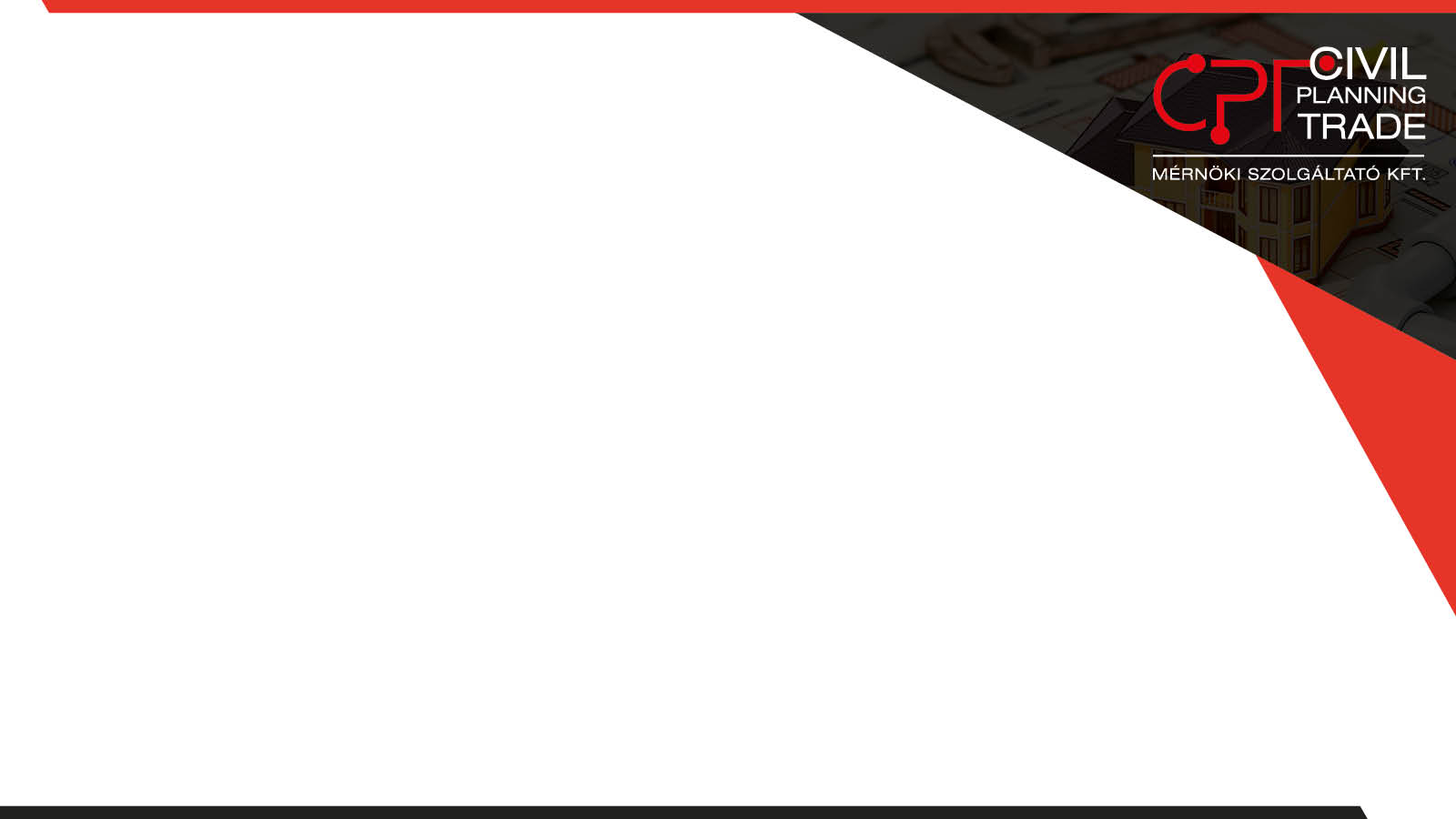 PÁLYÁZATI FELTÉTELEK-Támogatási lehetőségek
Energiahatékony távfűtéshez és távhűtéshez nyújtott beruházási támogatás a 651/2014/EU bizottsági rendelet 46. cikke alapján
Az, hogy a magyar távhőrendszer természetes monopóliumnak minősül-e, és hogy alkalmazandók-e rá az uniós állami támogatási szabályok, az Európai Bizottság állásfoglalásától függ. 
NYILATKOZAT - természetes monopóliumra visszavezethető támogatásról a TÁVFŰTÉSI RENDSZER INFRASTRUKTÚRÁJÁNAK KORSZERŰSÍTÉSE ÉS FEJLESZTÉSE című, 2025/MA/TÁVHŐ/01 kódszámú Pályázati Felhívás keretében.
a) a fejlesztendő infrastruktúra nem áll közvetlen versenyben más azonos szolgáltatású infrastruktúrával (azaz a fejlesztendő infrastruktúrát nem lehet gazdaságosan újból előállítani, és ezért a már működő üzemeltetőn kívül más üzemeltető nem nyújt szolgáltatást); 
b) az adott ágazatban az alternatív finanszírozás a hálózati infrastruktúrában a hálózati finanszírozás mellett jelentéktelen; 
c) a fejlesztendő infrastruktúrát nem úgy tervezték, hogy egy adott vállalkozást vagy ágazatot szelektív előnyben részesítsen, hanem a társadalom egésze számára nyújt előnyöket; 
d) a fejlesztendő infrastruktúra kiépítéséhez és/vagy üzemeltetéséhez biztosított finanszírozás nem kerül felhasználásra más gazdasági tevékenységek keresztfinanszírozására vagy közvetett támogatására, ideértve az infrastruktúra üzemeltetését is.

Tudomásul veszem, hogy amennyiben a részletes indoklás alapján a Támogató úgy ítéli meg, hogy a megítélt támogatás nem természetes monopóliumra visszavezethető támogatás, abban az esetben a megítélt támogatás visszafizetése válhat szükségessé.

Mikor ellenőrzik? 
Milyen feltételek alapján történik a döntés?
A támogatáshoz kapcsolódó iratokat az odaítélést követő 10 évig meg kell őrizni, és ilyen irányú felhívás esetén a Kedvezményezett köteles azokat bemutatni.
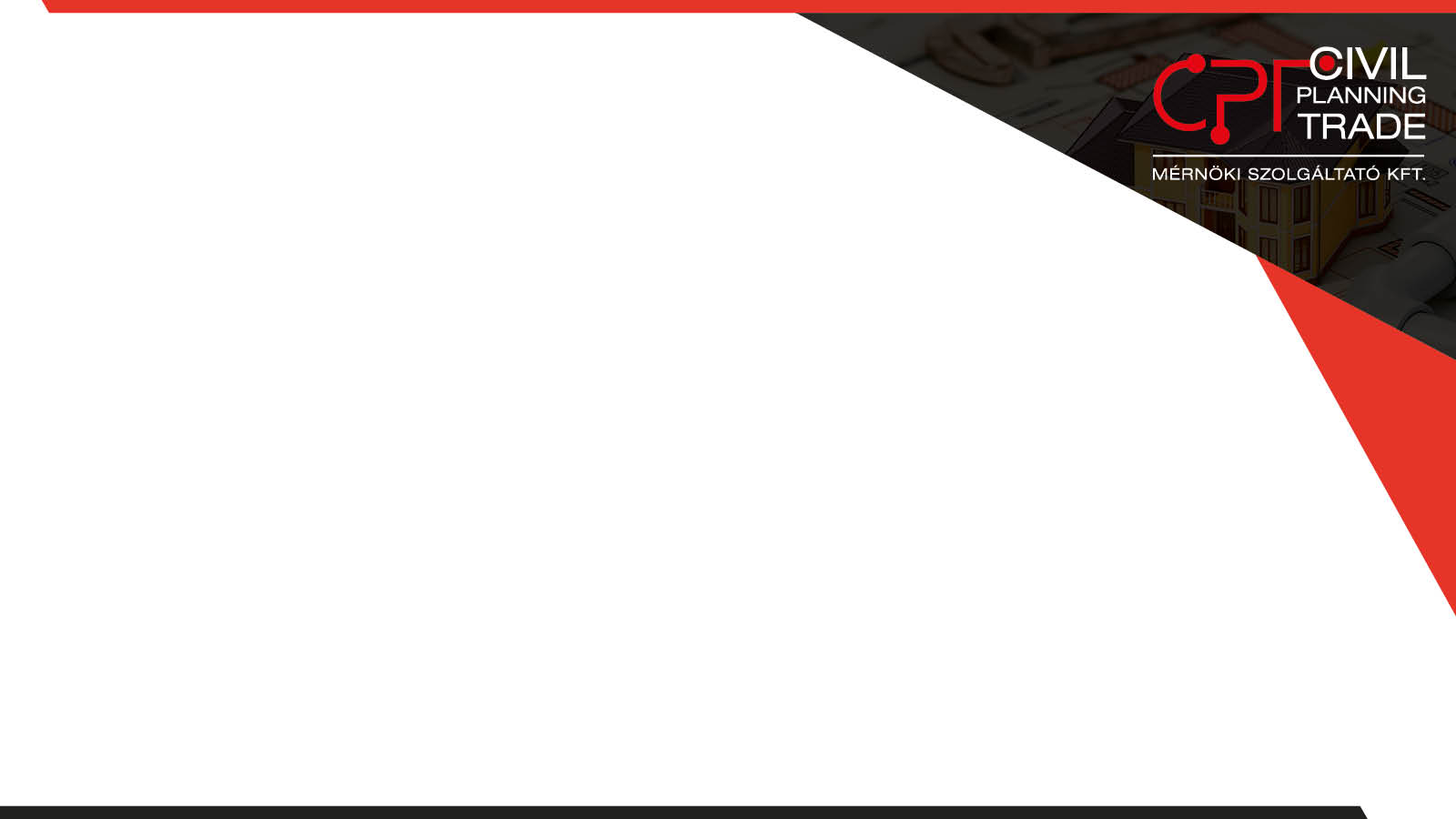 PÁLYÁZATI FELTÉTELEK-Költség-haszon elemzés
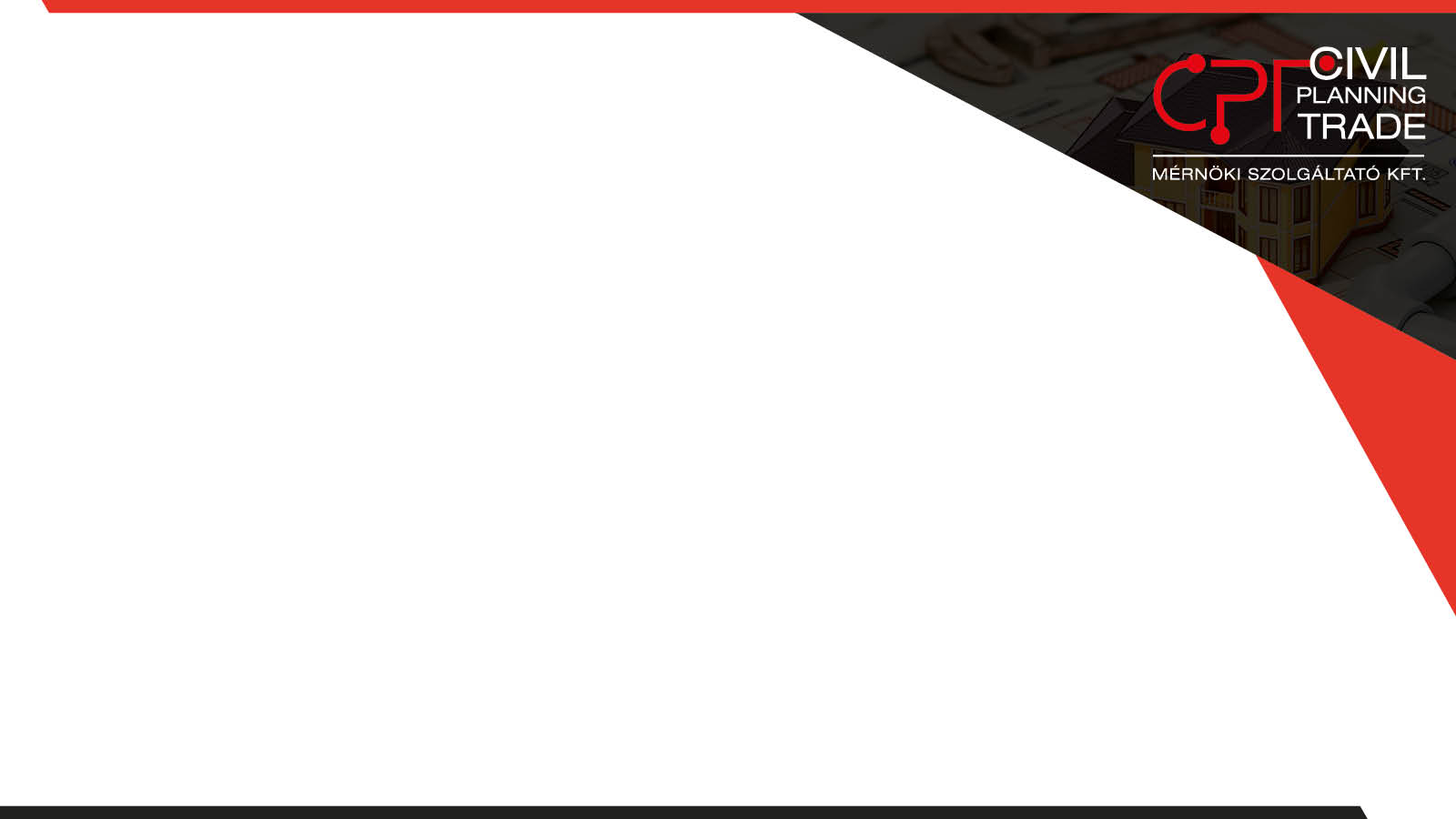 PÁLYÁZATOK MEGVALÓSÍTÁSA
Mérföldkövek nehezen illeszthetők a kivitelezéshez (25-50-75% -os készültségi fok pl. egy vezetéki korszerűsítést is és egy hőközpont szétválasztást is tartalmazó projekt esetén).
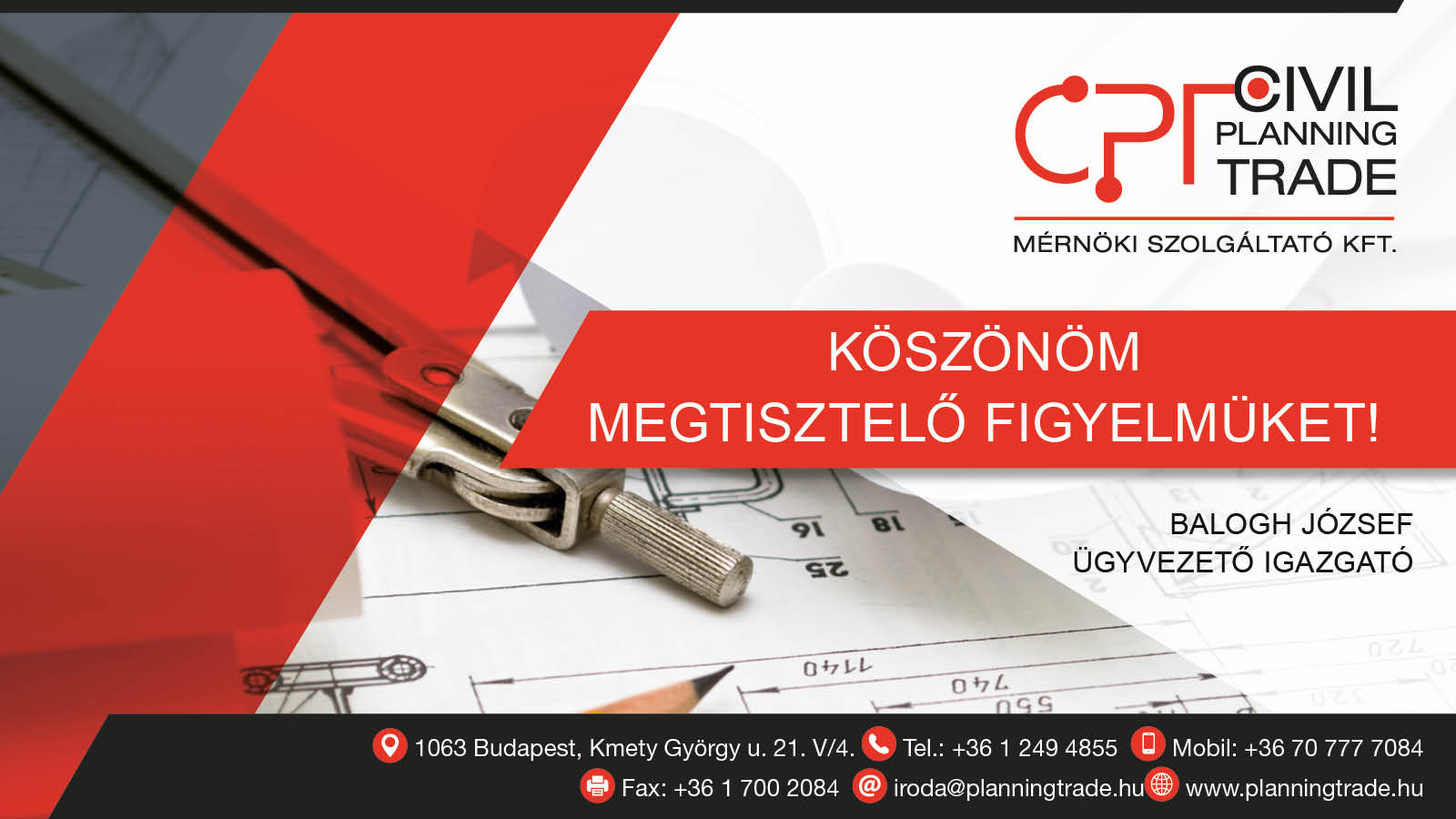